«Значение растений в жизни человека»
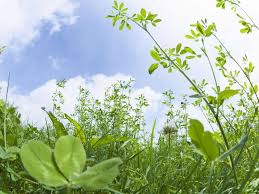 Выполнила:     Жузлова 
                       Олеся  Александровна
2015
Что может лежать в этой корзине?
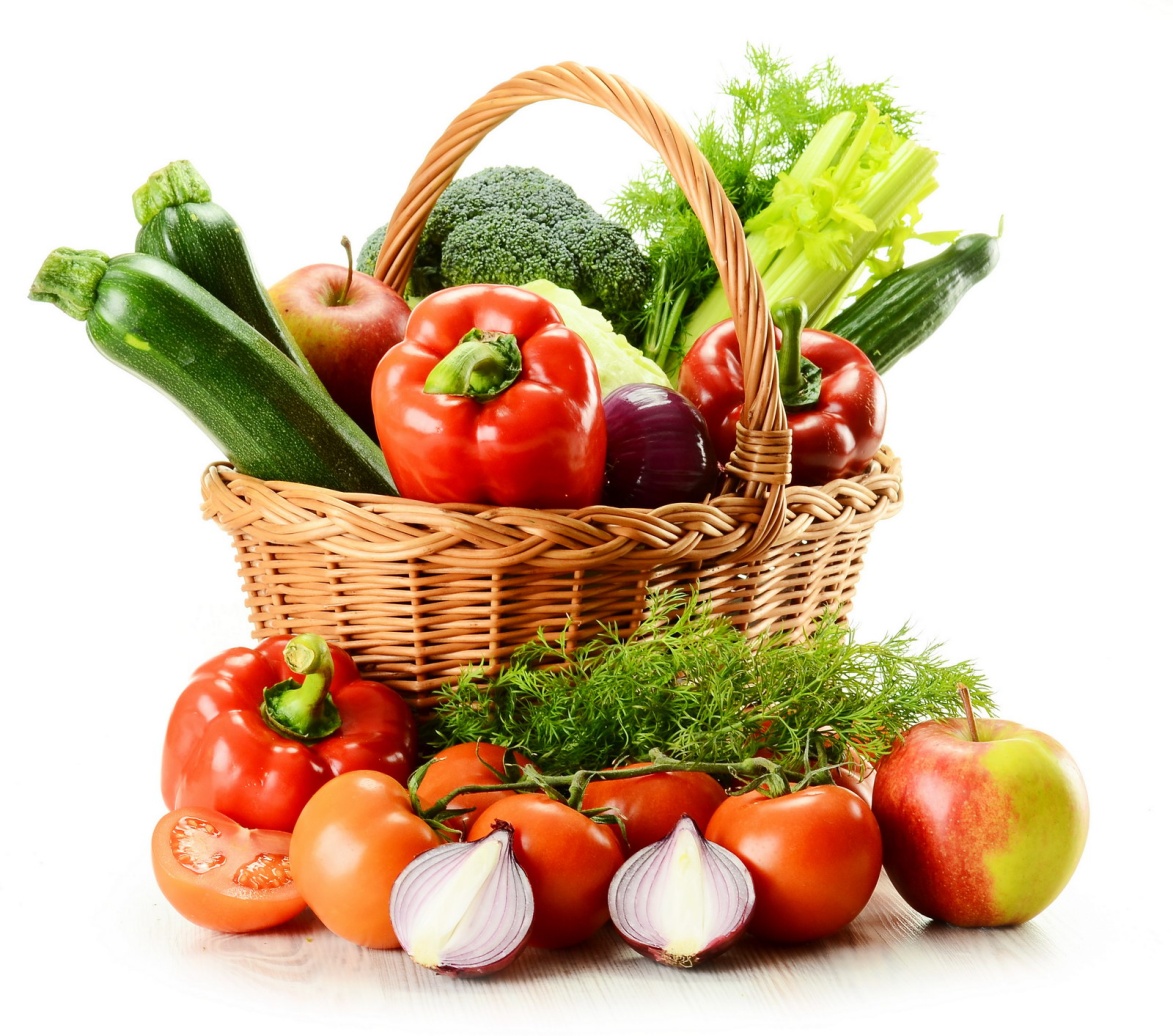 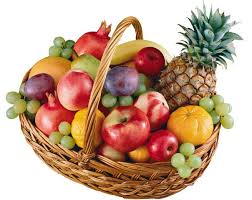 Что убирает комбайн?
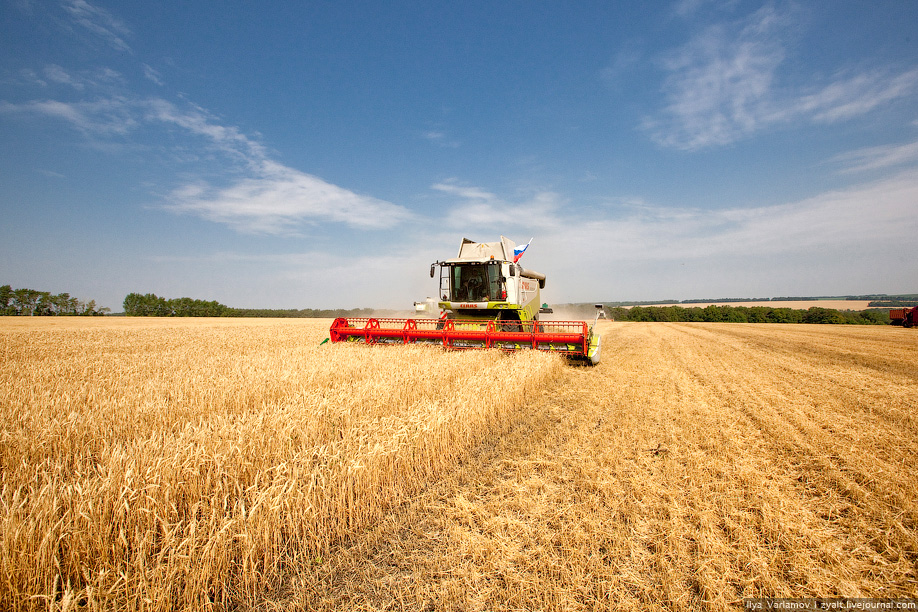 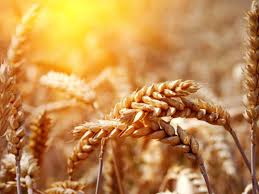 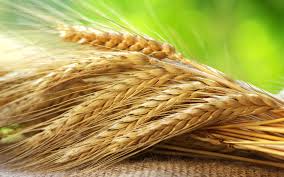 1
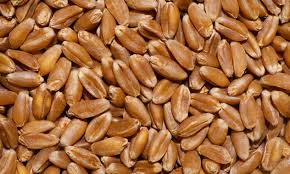 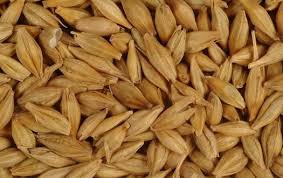 2
1
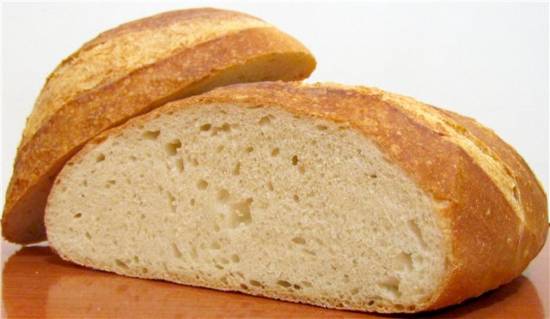 1-хлеб из пшеничных колосков
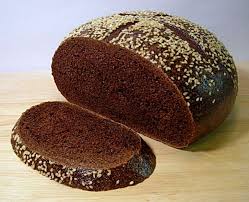 2
2-хлеб из ржаных колосков
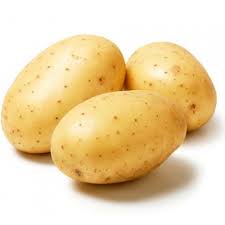 Что копали из земли
Жарили, варили?
Что в золе мы испекли,
Ели, да хвалили?
Из него можно приготовить самое большое количество вкусных блюд, картофель очень сытный и полезный. Его едят и на завтрак и на обед и на ужин. А вы любите его?
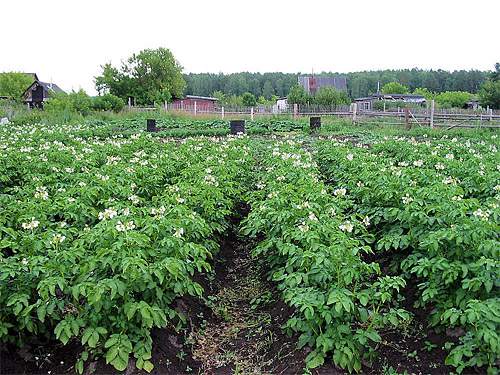 Были времена, когда русские люди не знали вкуса этого овощного растения. Это растение родом из южной Америке .
- Испанские мореплаватели почти 400 лет назад привезли несколько клубней в Европу. Но европейцы не сразу стали использовать картофель в пищу - не пришелся он им по вкусу, их привлекли цветы этого растения. Знатные дамы украшали цветами картофеля платья и шляпы. А вот клубни в те времена были невелики, так как сажали их очень густо, и от этого они еще больше мельчали.
300 лет назад царь Петр 1 привез клубни картофеля в Россию. Но и русским людям поначалу не понравился этот овощ. Крестьяне отказывались его сажать, даже бунтовали. Теперь же мы не представляем себе жизни без картошки. Зовем ее «вторым хлебом». В ней есть витамины, необходимые для человека.
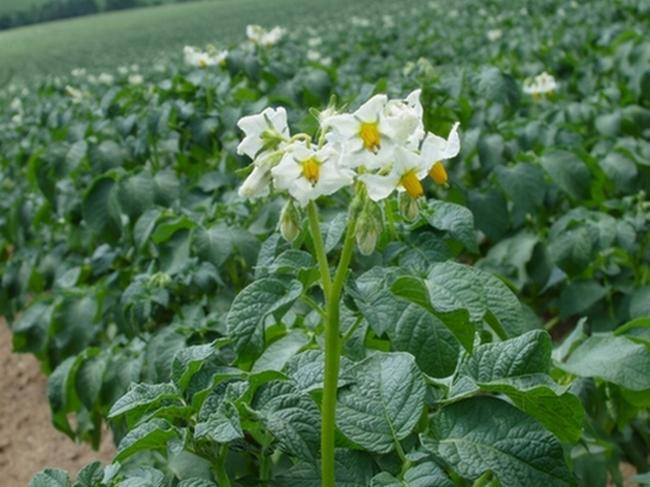 В этот гладкий коробокБронзового цветаСпрятан маленький дубокБудущего лета.
              (Желудь)
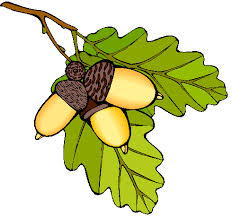 Исторические сведения и результаты раскопок говорят о том, что в древности дубовые желуди были для человека тем, чем сейчас являются злаки. Их перетирали в муку и пекли хлеб. Сырые желуди из-за большого содержания в них дубильных веществ, для человека опасны, хотя совсем безвредны для животных. Но после вымачивания они становятся пригодными для дальнейшего использования в пищу.Из них можно варить кашу, выпекать лепешки, оладьи, делать ореховые торты, готовить кофейный напиток.
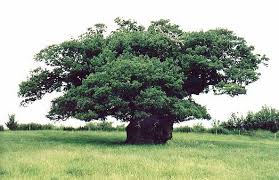 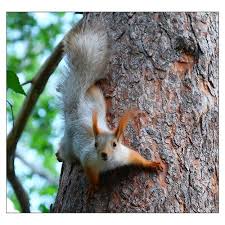 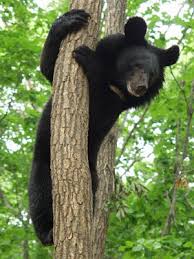 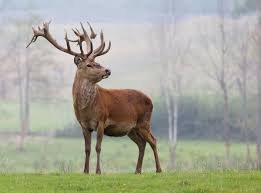 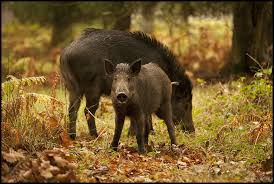 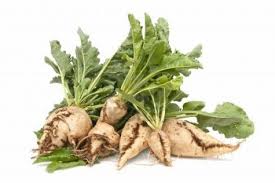 Сахарная свекла – одна из главных технических культур, дающая богатые углеводом корнеплоды, из которых получают сахар
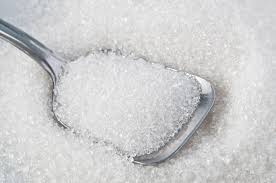 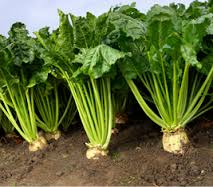 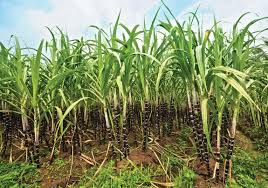 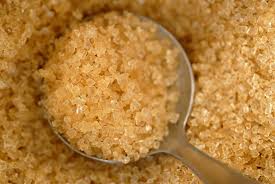